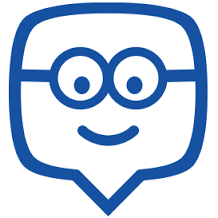 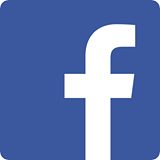 www.facebook.com
www.edmodo.com
Jenny Pange, Evrikleia Dogoriti, Rozita Tsoni, Athanasios Sypsas, Aspa Lekka
School of Education, 
University of Ioannina, Greece
E-mail: jpagge@cc.uoi.gr
Edmodo vs Facebook
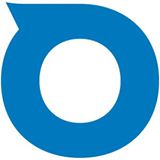 Online Educa Berlin, 3-5 December 2014
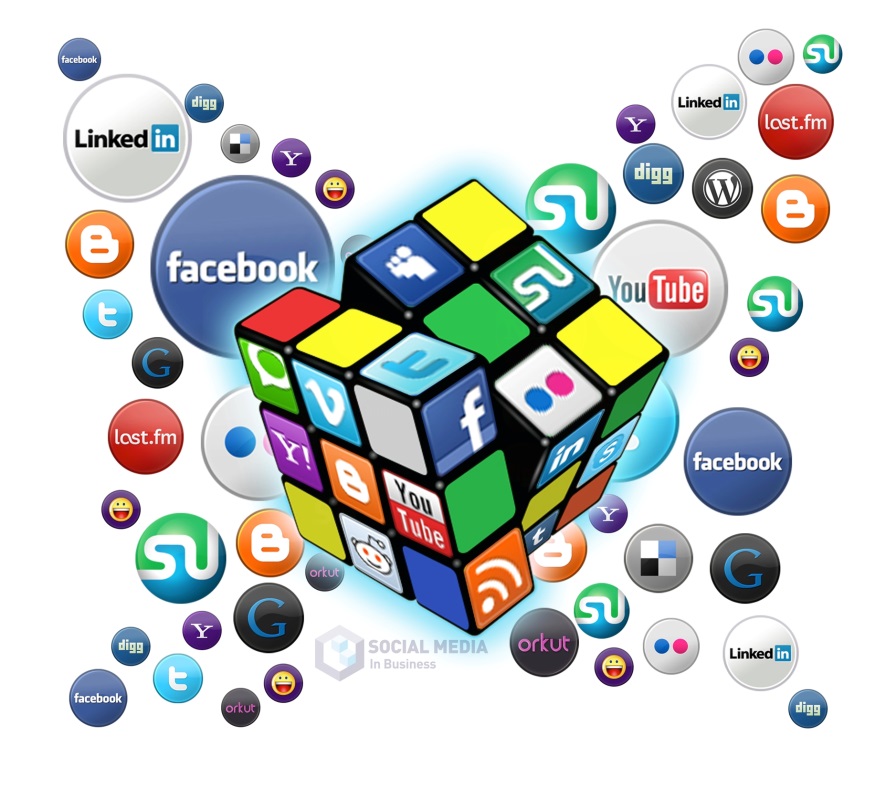 Introduction (1)
Social Networks:
are web-based services 
are communication tools for creative, collaborative learning based on social interaction, discussion and shared work
allow individuals to create a public profile within a structured system 
allow users to view and navigate their list of connections within the system
Introduction (2)
Social networks sites (SNS) can be used in education
Social networks provide a learning context where students 
exchange learning information,
cooperate in learning activities and discussions 
Many applications of SNS have been used informally by both learners and educators in higher education
University students tend to regard them as part of their way of life
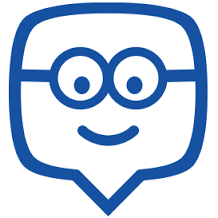 Edmodo
Edmodo 
is an educational social network
provides a secure learning platform for learners and educators
offers a safe educational environment, also for mobile devices. 
According to American Association of School Librarians (2011), Edmodo is one of the top 25 sites that foster 
innovation,
creativity, 
active participation and 
cooperation
 in the category entitled "Social Networking and Communication»
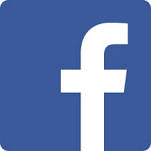 Facebook
Facebook has become the most popular 
    SNS among college students 
Students create their own profile, in which they share a range of personal information, educational and work history 
Users also can 
request and accept friendships with other users, 
join interest groups or networks, 
communicate with others online and offline
It is used most importantly for social reasons, not for formal teaching purposes
Data from previous studies (1)Edmodo
Data from previous studies (2)Edmodo
Data from previous studies (3)Facebook
Data from previous studies (4)Facebook
Materials and Methods (1)
School of Education, University of Ioannina
Mixed Method (questionnaire and semi-structured interviews)
Close-ended, printed questionnaires
Self-selected group of 41 students
Groups of five to seven students
Materials and Methods (2)
Short presentation of Facebook
Short presentation of Edmodo
Formation of two test groups
“Facebook Group”
“Edmodo Group”
Interviews conducted two weeks after use 
Semi-structured interviews regarding pros and cons of each tool
Results Demographic Characteristics
35 fully completed out of 41 (completion rate 85.4%)
Mean age 18.9±2.5
88,2% Females, 11.8% Males
79.4% of the students in their first year of  studies
Frequency of educational use of Facebook
Everyday  17.6%
Often 11.8%
Sometimes  44.1%
Rarely  5. 9%
Never  20.6%
Facebook as motivation for educational use
does motivate 
    FAVOR
Facebook 29.4%
does not motivate AGAINST 
Facebook 26.5%
Collaboration on Facebook
Less than half of the participants, believed that Facebook promotes collaboration.
Dissemination of educational material through FACEBOOK
44.1% of the participants often shared educational material with peers through Facebook

41.0% of the participants never shared educational material with peers through Facebook
Facebook connection with labor market
However…

	58.8% of the participants felt that Facebook would help them to connect with labor market
Interview feedback (1)
Groups participated in the study provided feedback through semi-structured interviews.
Questions concerning:
Frequency of use
Convenience of the medium
Pros and cons
Education /professional development promotion
the interview was followed by open discussion
Interview feedback (2)
Information on Employment
On the question if students use Facebook for information on employment, 70% of students reported using the page of Employment and Career Center, University of Ioannina, in Facebook.
Students did not use Edmodo for information on employment, until they are assigned to, by their instructor
Edmondo vs Facebook in the pre-digital world…
Thank you
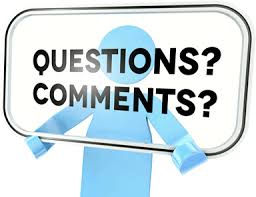